Исследовательская работа««Семья» слов с приставкой теле-»
Автор:
                                                                   Латыпова Диана Ильгизовна
                                                                                             обучающаяся 3 класса 
                                                                                        МОБУ СОШ с. имени Восьмое Марта
                                                                                             
                                                                                             Руководитель:
                                                                                             Вахитова Венера Ильдусовна
                                                                                             учитель начальных классов
                                                                                             МОБУ СОШ с.имени Восьмое Марта
Всему название дано –и зверю ,и предмету.  Вещей вокруг полным – полно, а     безымянных      нету…  Язык -  и стар, и вечно нов!  И это так прекрасно -  В огромном море – море слов  Купаться ежечасно!
Мы так привыкли к словам…читаем , пишем, разговариваем, смеёмся, шутим, поём. Язык нам нужен как воздух. Но как редко мы задумываемся о том, как появилось слово, каковы его история и происхождение. Всех кто любит родной язык, кто хочет знать его лучше, интересует происхождение слов.
Гипотеза:
слова с приставкой теле- связаны между собой и имеют общее значение.
Цель: изучить историю происхождения               группы слов с приставкой «теле-» и                найти связь между этими словами.
Задачи:
выяснить, когда и откуда пришли в русский язык слова с приставкой теле-;
 учиться самостоятельно собирать необходимую информацию в различных источниках;
подумать, какие ещё слова  с приставкой теле- могут появиться в нашей жизни;
Мало видеть слово. 
Надо точно знать, 
Какая есть у слова почва, 
Как росло оно и как крепчало, 
Как его «звучало» зазвучало,
 Чем должно набухнуть и налиться, 
Прежде чем в названье превратиться, 
В званье, в имя или в кличку просто… 
Прелесть слова – в летописи роста. 
                                                     Ю. Тувим
Этимология.
Историей происхождения слов занимается наука этимология. Она рассказывает о том каким является то или иное слово,  является ли оно исконно русским или пришло к нам из другого языка, каким способом оно образовано, каково было его значение.
     Этимология помогает восстановить                                    родство между словами, объяснить их современное значение и написание.
Этимологические словари
Этимологическая справка содержит информацию о происхождении слова, об его первоначальном значении, помогает прояснить исторический состав слова.
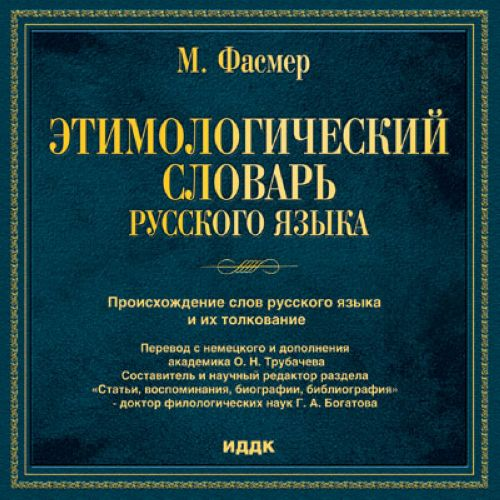 Нередко обращение к истории слова позволяет понять его современное значение. Выясняя происхождение слов, их историю в том или ином языке, этимология учитывает  данные и других наук – истории, археологии, этнографии. Этимологический анализ слова обращен в прошлое языка
.
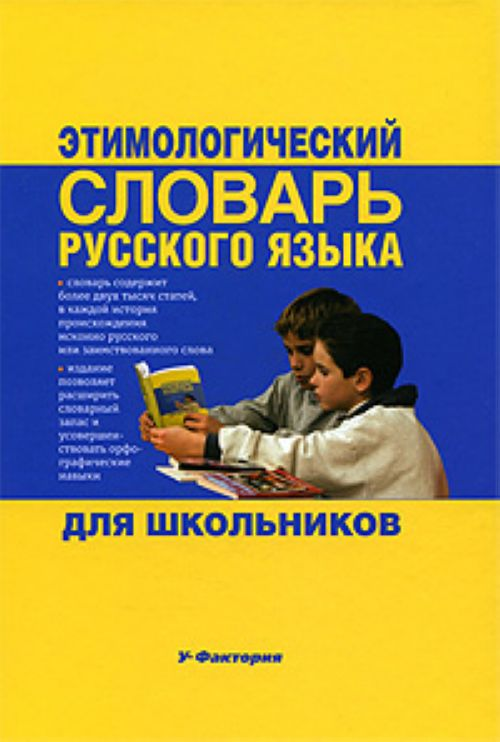 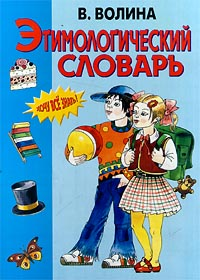 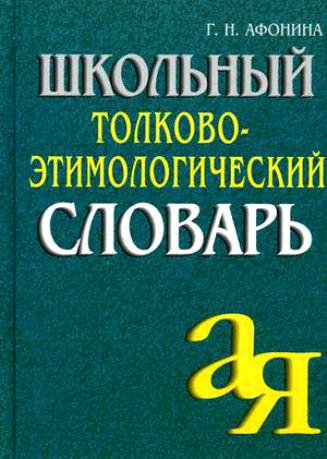 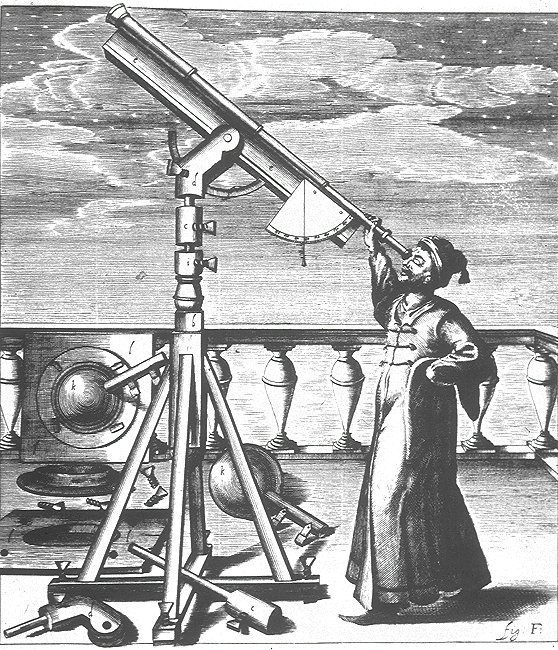 Телескоп -  это слово в переводе с греческого обозначает «далеко смотреть» (теле — далеко + скопио — смотрю). Это прибор, предназначенный для наблюдения небесных тел.     Самые первые чертежи простейшего линзового телескопа  были обнаружены ещё в записях Леонардо Да Винчи  1509 года.
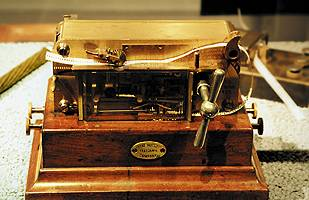 Слово «Телеграф» происходит от двух древнегреческих слов — tele (далеко) и grapho (пишу). В современном значении это просто средство передачи сигналов по проводам, радио или другим каналам связи
посол в Австрии,       
изобрел электромагнитный 
 телеграф еще в 1825 году…
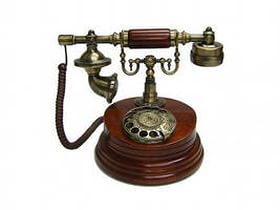 Слово телефон  образовано от двух греческих слов: теле – далеко, и фоне – голос, звук. Поэтому в целом слово телефон означает звук издалека.
телефон — это устройство, способное передавать звук на большое расстояние.
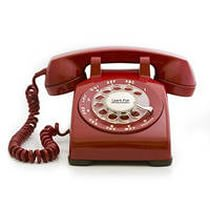 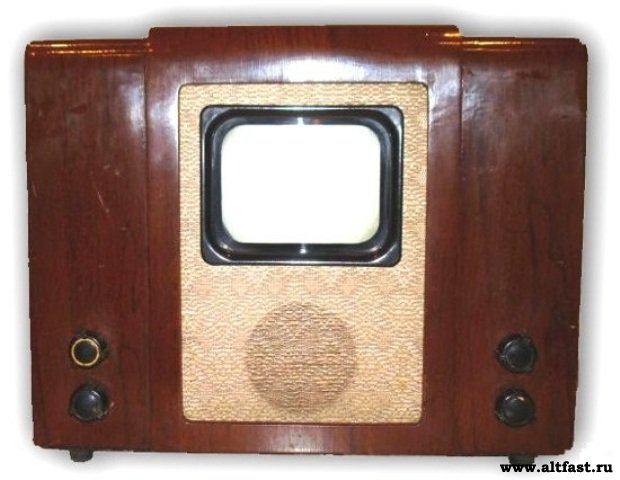 Телевизор   - [от греч. tele - далеко и латин. visor - наблюдатель] –электронное  устройство для приёма и отображения изображения и звука, передаваемых по беспроводным каналам или по кабелю, с большим экраном
Первый в Советском Союзе
телевизор   «КВН»
появился  в 1949 году
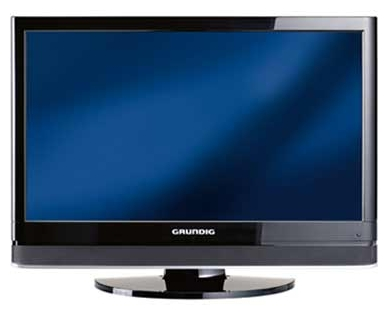 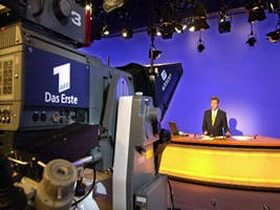 Телеви́дение (греч. τήλε — далеко и лат. video — вижу; от новолатинского televisio дальновидение) — комплекс устройств
для передачи движущего- ся изображения и звука на расстояние.
появилось 
       18 августа                  1900 года
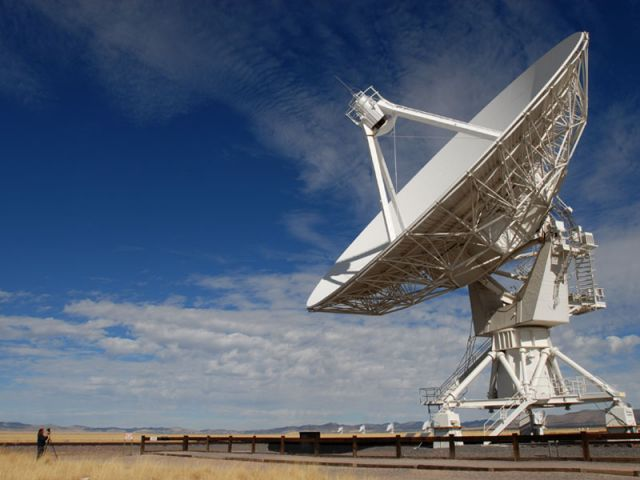 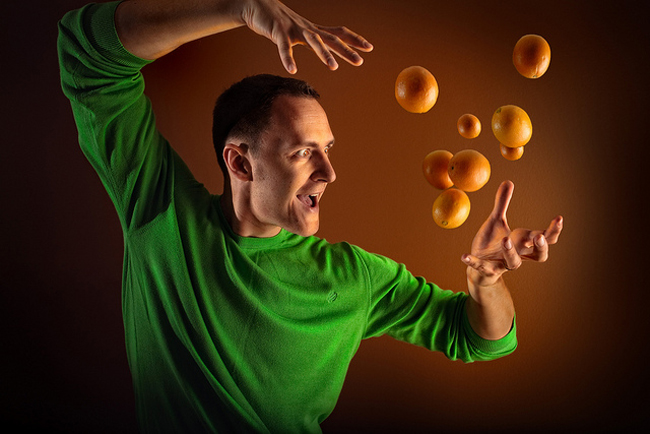 Телекинез –  в пере- воде с греческого  и английского (telekinesis) означает дословно «движение на расстоянии»
-это способность передвигать пред- меты на расстоянии всего лишь одной силой мысли. Без прикосновения к ним, без обмана, без фокусов.
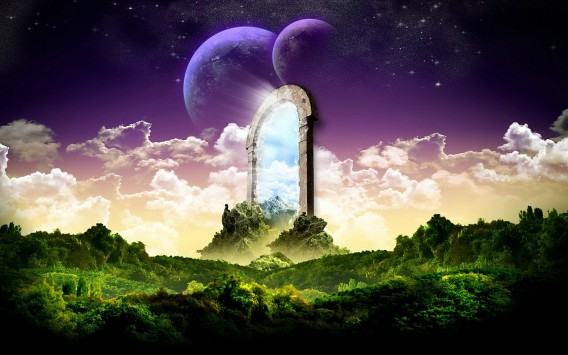 ТЕЛЕПОРТАЦИЯ (от греч. tele — далеко и англ. portage — перенос) — мгновенный перенос материальных предметов из одной точки пространства (возможно также перемещение и во Времени) в другую (включая преграды и экраны)...
Вывод:
1.  Гипотеза, сформулированная в начале работы о том, что слова с приставкой теле- связаны между собой и имеют общее значение была полностью подтверждена.
2.По итогам исследования можно сделать вывод о том, что рассмотренные слова имеют общую черту: во всех этих словах присутствует составляющая часть  «теле-», соответствующая греческому наречию tele — «далеко», «издали», предметы и явления, которые они обозначают, могут связывать и объединять людей на расстоянии.
Спасибо за внимание!